PPT PRESENTATION 
PAPOZIPと一緒にpptを作る楽しさを感じてください
経営 20123457 炫錫
●  ●
PPT PRESENTATION PAPOZIPと一緒にpptを作る楽しさを感じてください
IMG
CONTENTS A
詳しい内容を書いてみよう
PAPOZIPと一緒にpptを作る楽しさを感じてください
Contents
+
Contents
+
IMG
CONTENTS A
詳しい内容を書いてみよう
PAPOZIPと一緒にpptを作る楽しさを感じてください
PPT PRESENTATION PAPOZIPと一緒にpptを作る楽しさを感じてください
PAPOZIPと一緒にpptを作る楽しさを感じてください
PowerPoint is a computer program created by Microsoft Office
Microsoft Office PowerPoint is the presentation program used the most in the world.
A
B
C
CONTENTS A
詳しい内容を書いてみよう
PAPOZIPと一緒にpptを作る楽しさを感じてください
CONTENTS A
詳しい内容を書いてみよう
PAPOZIPと一緒にpptを作る楽しさを感じてください
CONTENTS A
詳しい内容を書いてみよう
PAPOZIPと一緒にpptを作る楽しさを感じてください
PPT PRESENTATION PAPOZIPと一緒にpptを作る楽しさを感じてください
CONTENTS
01
+
CONTENTS
02
CONTENTS
03
●●●●●●●●●●  80%
●●●●●●●●●●  80%
●●●●●●●●●●  80%
詳しい内容を書いてみよう
PAPOZIPと一緒にpptを作る楽しさを感じてください
詳しい内容を書いてみよう
PAPOZIPと一緒にpptを作る楽しさを感じてください
詳しい内容を書いてみよう
PAPOZIPと一緒にpptを作る楽しさを感じてください
PPT PRESENTATION PAPOZIPと一緒にpptを作る楽しさを感じてください
CONTENTS A
You can use a software program such as Microsoft Power Point to provide the audience with slides that contains your major points or essential information.
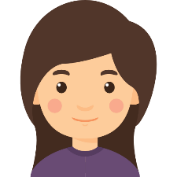 1
2
3
4
5
6
7
8
9
10
11
PPT PRESENTATION PAPOZIPと一緒にpptを作る楽しさを感じてください
企業内/外部環境分析
各要因を規定し、これを基にマーケティング戦略を樹立するSWOT分析
W
Weakness
企業内/外部環境分析
各要因を規定し、これを基にマーケティング戦略を樹立するSWOT分析
S
Strength
企業内/外部環境分析
各要因を規定し、これを基にマーケティング戦略を樹立するSWOT分析
T
Threat
O
Opportunity
企業内/外部環境分析
各要因を規定し、これを基にマーケティング戦略を樹立するSWOT分析
デザイン 色情報
R 39
G 174
B 203
R 87
G 101
B 128
2013年バージョン以上のユーザーは、スポイト機能を利用すると便利です。
2010以下のバージョンのユーザーRGBカラー値を入力